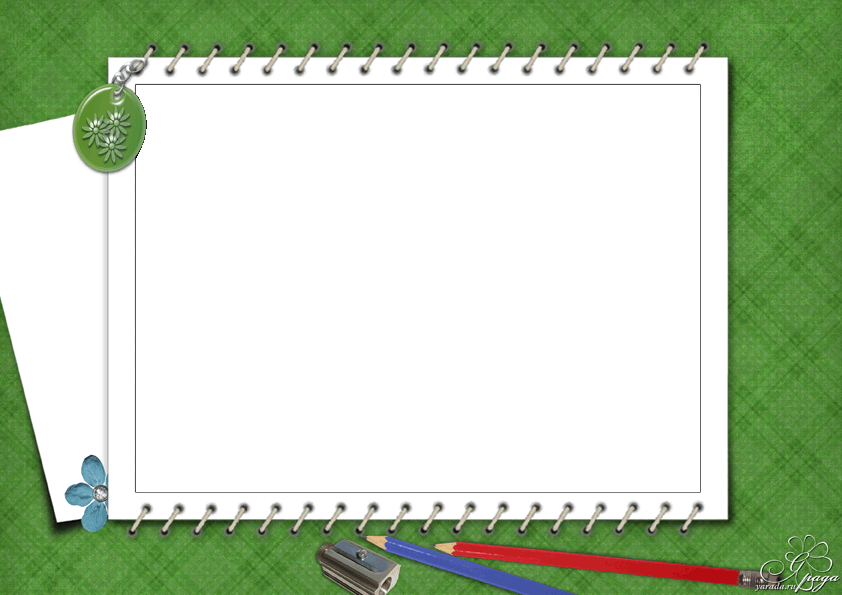 Муниципальное автономное учреждение культуры
 «Централизованная библиотечная система г. Ялуторовска»


Проект
По информационно-культурному наставничеству
«Библиотьютор - волонтер»


Г. Ялуторовск, 2019
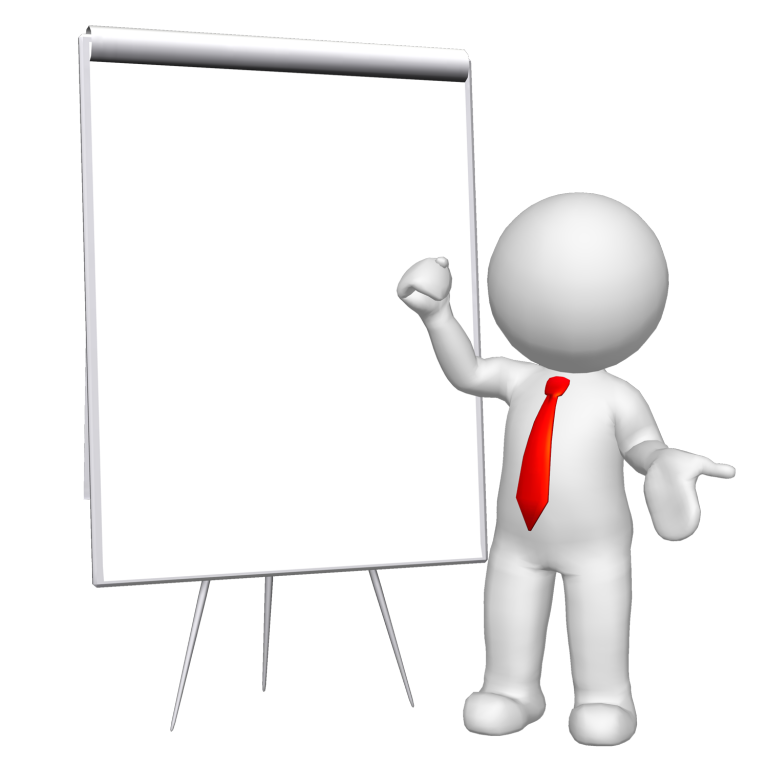 БИБЛИОТЬЮТОР?
БЛОК-СХЕМА
1 кейс – «Инфогид» 
(Информационная культура)
2 кейс – «Библиопродленка»
(репетиторство, выполнение домашних заданий, 
послеурочная занятость)
3 кейс – «Профи – мастер»
(Профориентационное курирование)
4 кейс – «Этикет + Сетикет»
5 кейс – «Интерпрофи»
(Компьютерная и медиаграмотность)
6 кейс – «Культликбез»
(виртуальные культпоходы, экскурсии, знакомство с культурой разных стран)
БЛОК-СХЕМА в лицах
1 кейс – «Инфогид» 
(Информационная культура)
1 Куратор -  Плоскова Ольга
2 куратор – разманова екатерина
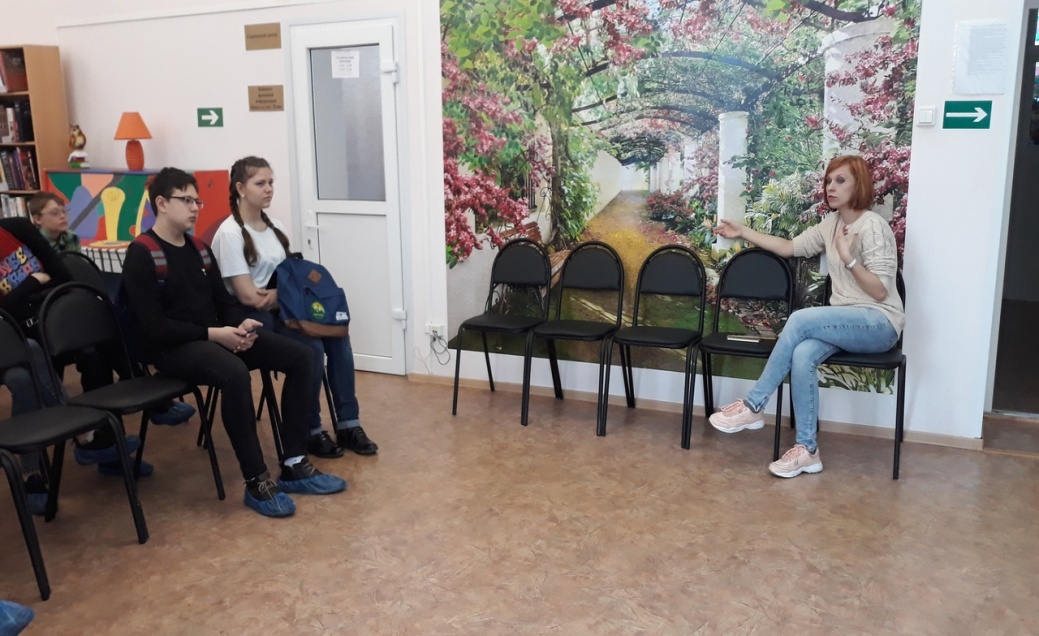 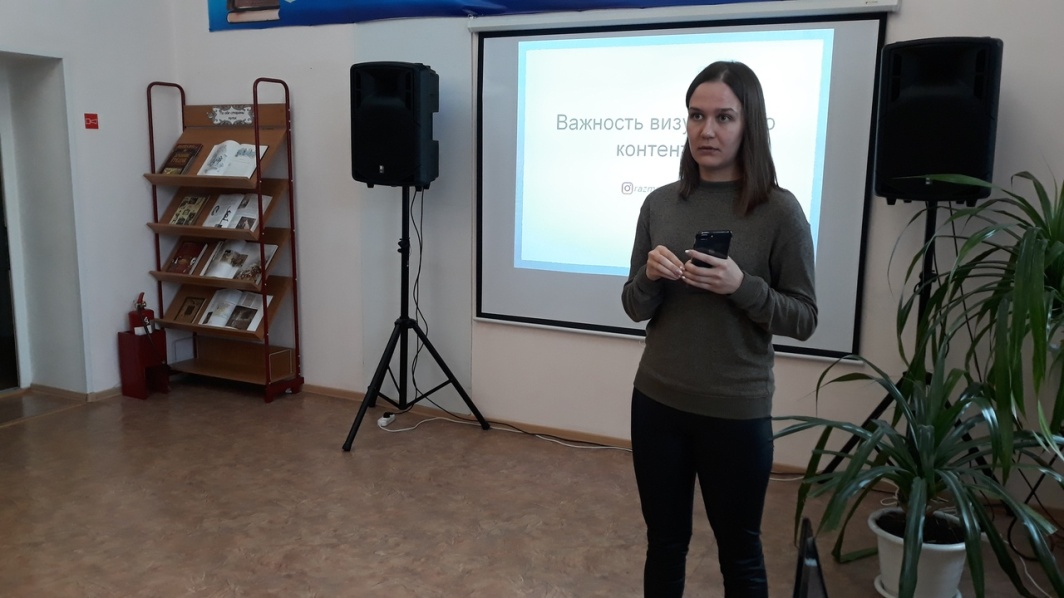 БЛОК-СХЕМА в лицах
2 кейс – «Библиопродленка»
(репетиторство, выполнение домашних заданий, 
послеурочная занятость)
Куратор- Артемьева наталья
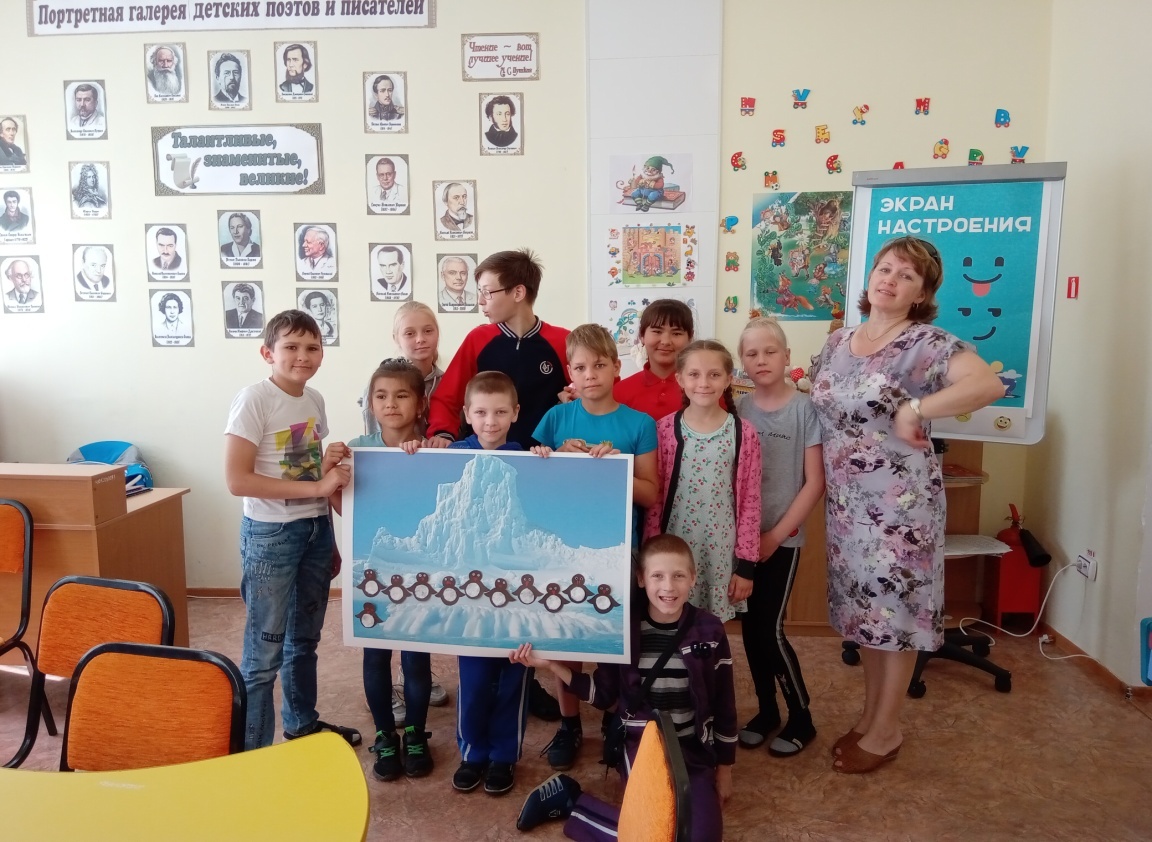 БЛОК-СХЕМА в лицах
3 кейс – «Профи – мастер»
(Профориентационное курирование)
Куратор- константинова валентина
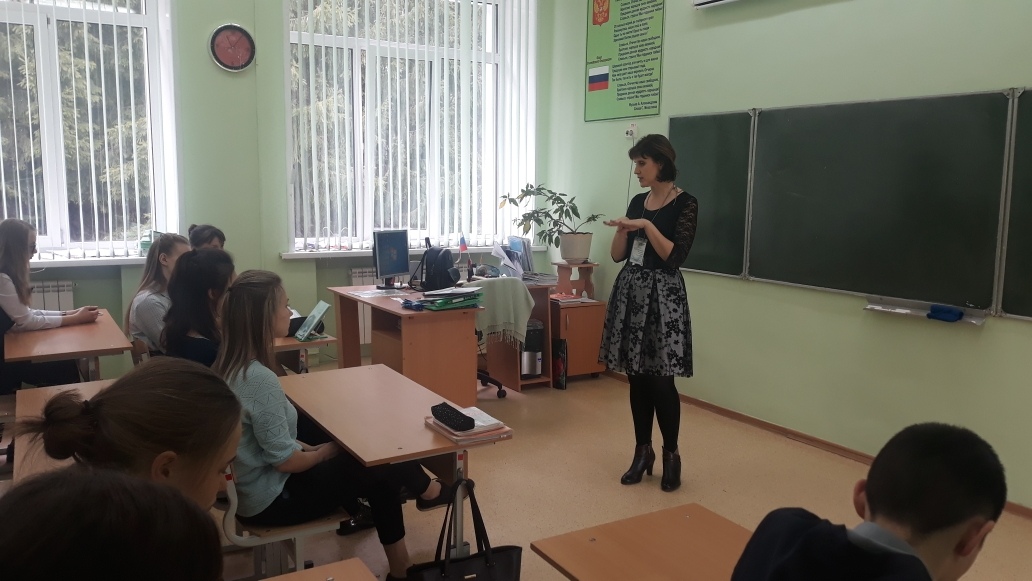 БЛОК-СХЕМА в лицах
4 кейс – «Этикет + Сетикет»

Куратор- карелина лариса федоровна
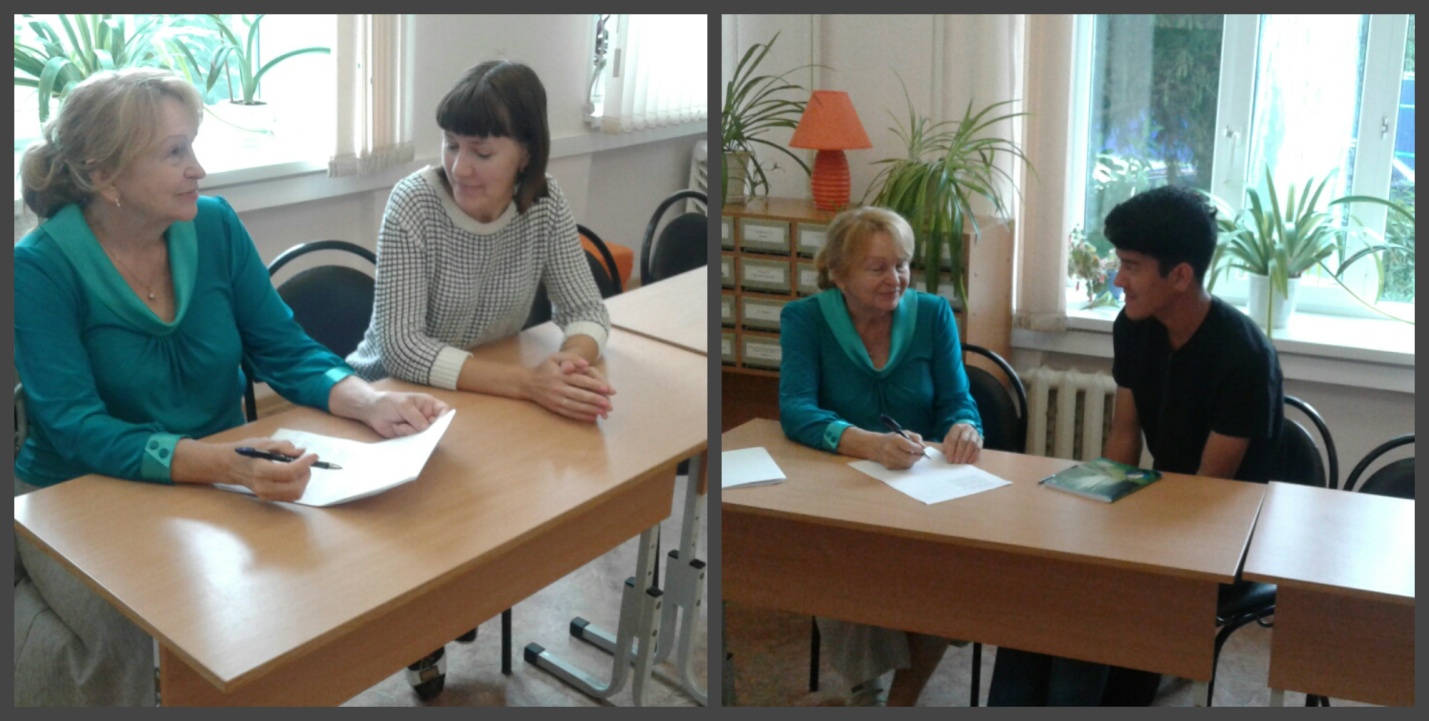 БЛОК-СХЕМА в лицах
5 кейс – «Интерпрофи»
(Компьютерная и медиаграмотность) 

Куратор- лапшичев евгений
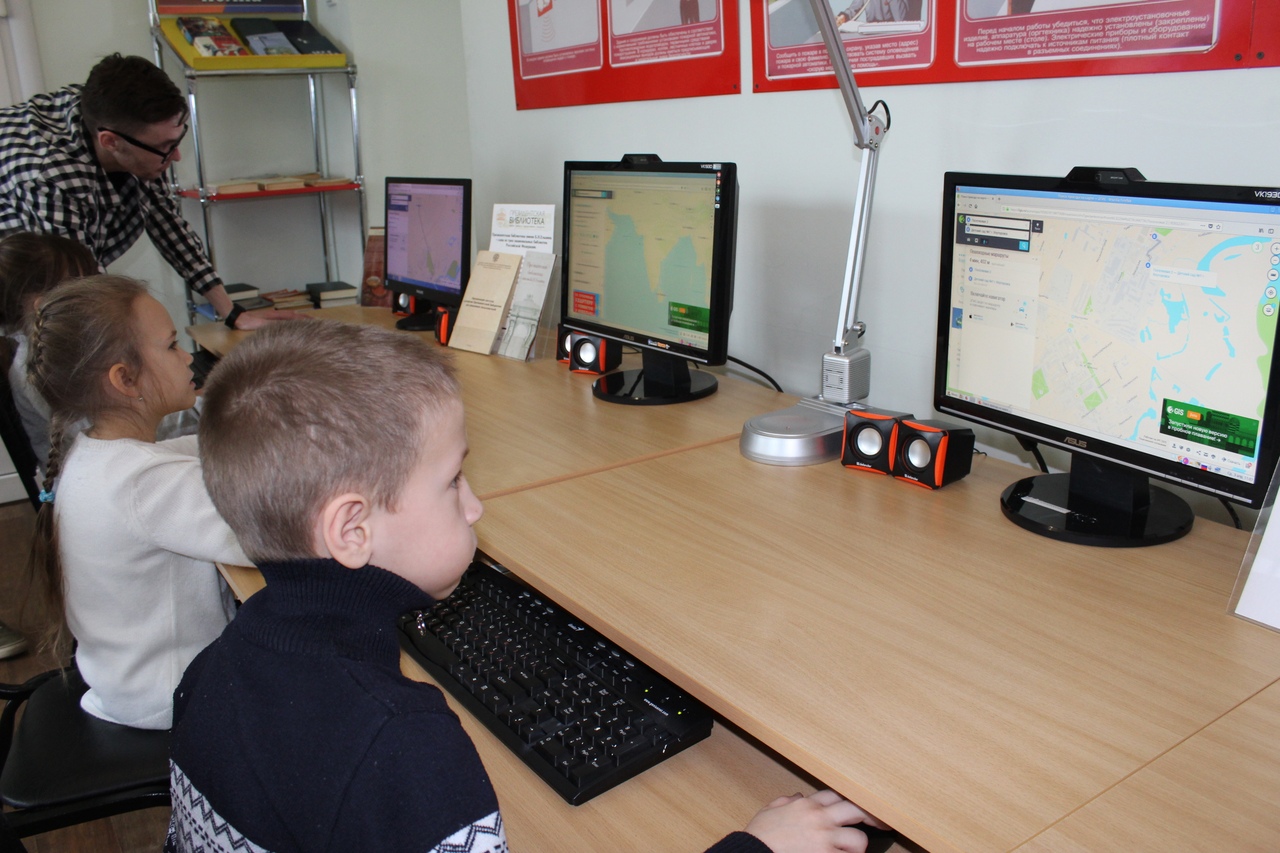 БЛОК-СХЕМА в лицах
6 кейс – «Культликбез»
(виртуальные культпоходы, экскурсии, знакомство с культурой разных стран)

Куратор- найман елена
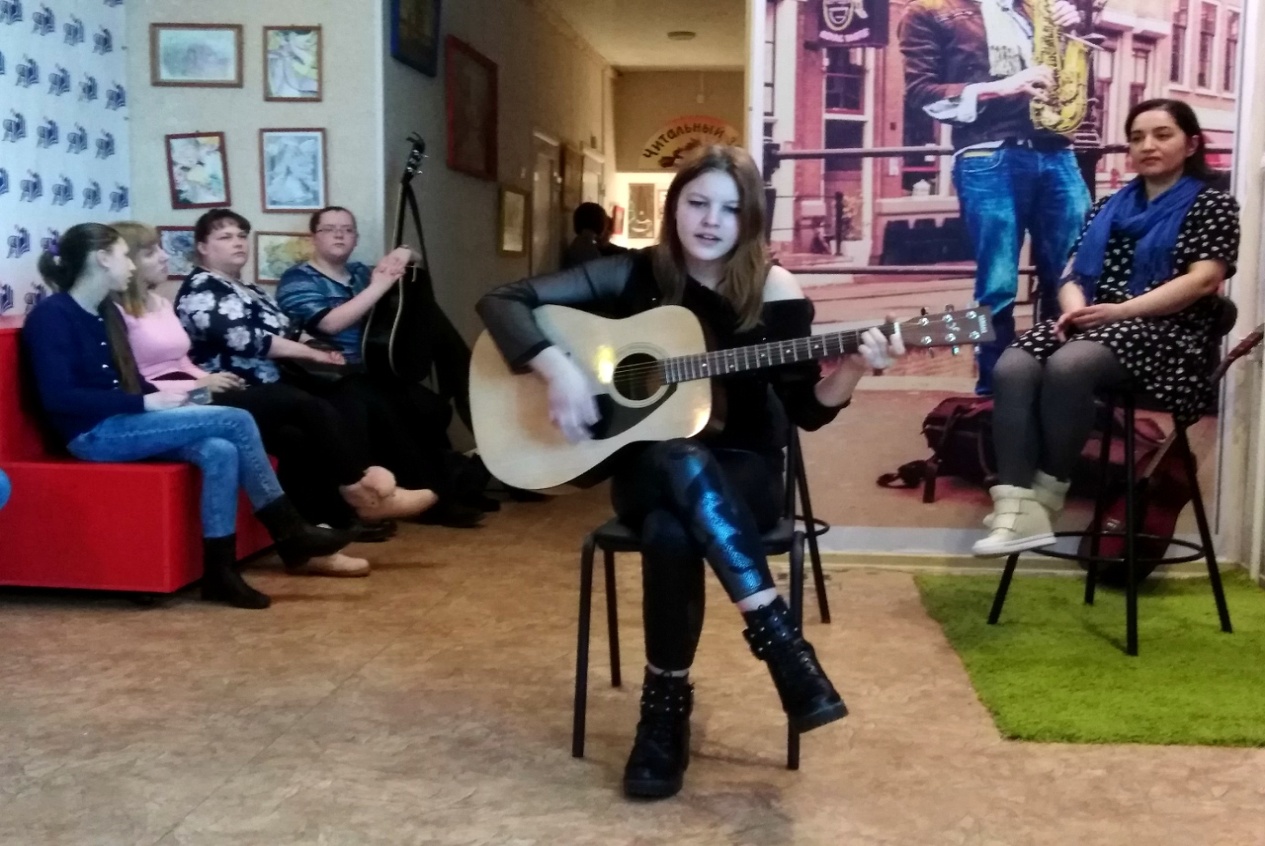 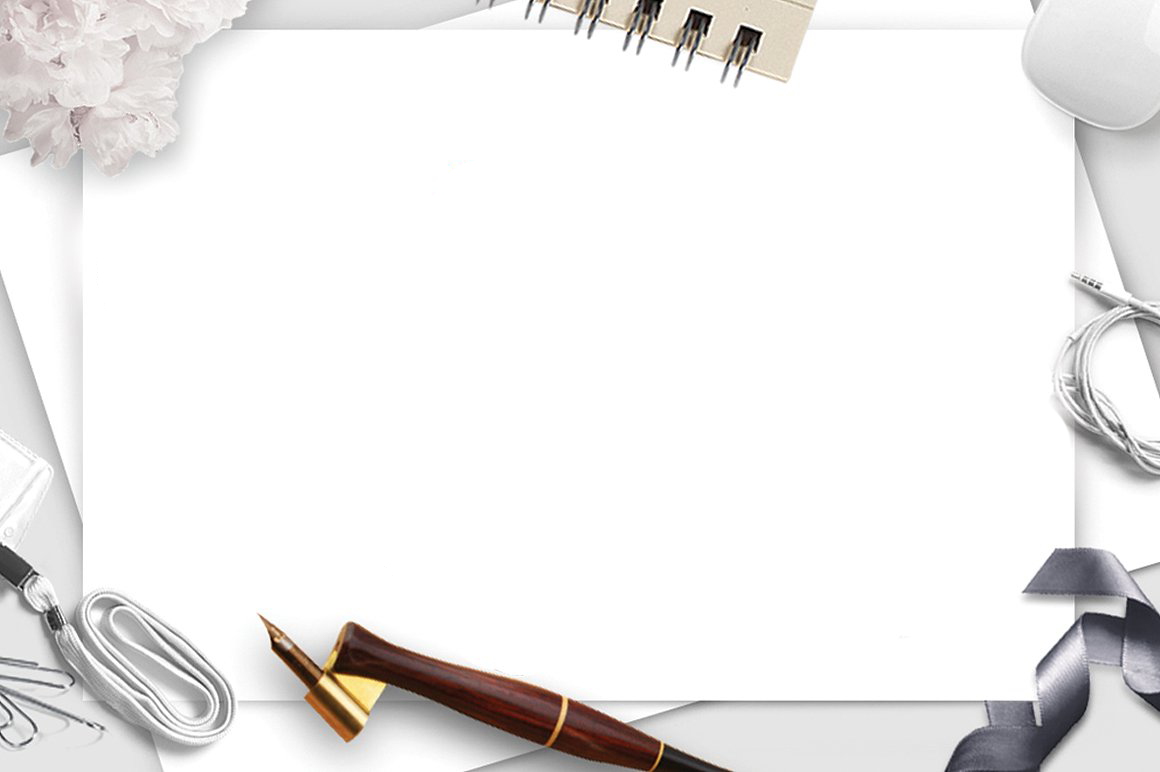 Вступление
В современном мире субъектом навигации становится не книга, а человек читающий. Его информационное сопровождение представляется, на наш взгляд, важнейшей задачей библиотеки. Выполнить роль такого сопровождающего может Библиотьютор, который способен разрабатывать и реализовывать индивидуальные информационные программы для школьников, студентов, или обычных читателей публичной библиотеки и сопровождать процесс индивидуального медиапотребления. 
Как профессиональный специалист, он должен учитывать, что сегодняшние читатели – это пользователи сети, которые тексты не читают, а сканируют: охотятся за фактами, считывают разрозненные куски данных, стараются оценить потенциальную важность информации, с легкостью переключаются на гиперссылки и сопутствующие материалы. Ему должны быть хорошо известны законы юзабилити, предназначенные для удержания внимания пользователя: представление информации в маркированных списках, раскрытие не более одной основной мысли за абзац, выделение ключевых слов и разъяснительных заголовков, использование принципа перевернутой пирамиды. Таким образом, как представляется, навигация, библиотьюторство, медиа-информационная грамотность – это те стратегические направления в системе самоактуализации глобальных фабрик информации, которыми должны стать современные библиотеки.
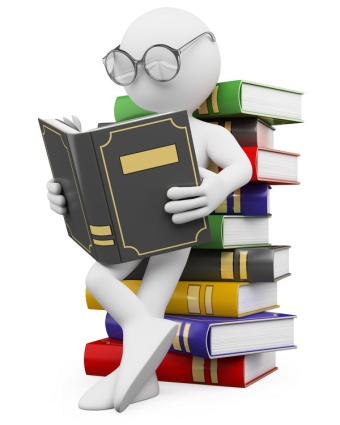 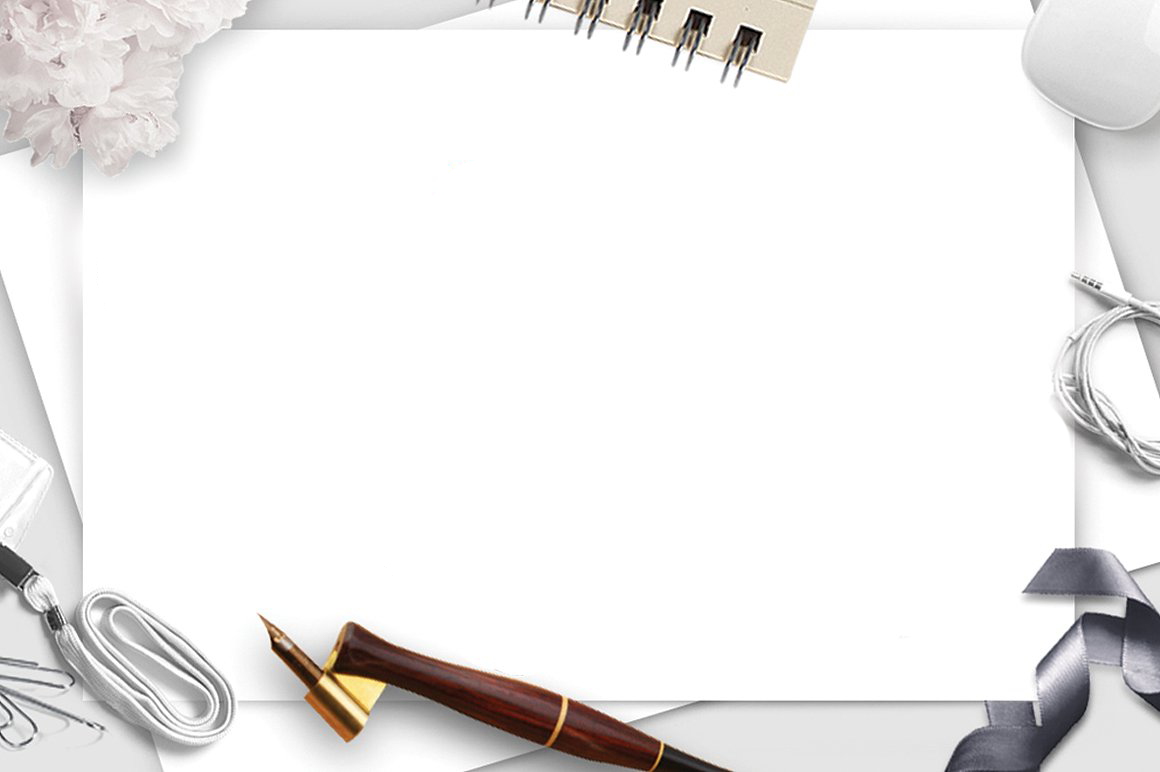 Библиотьютор – это…
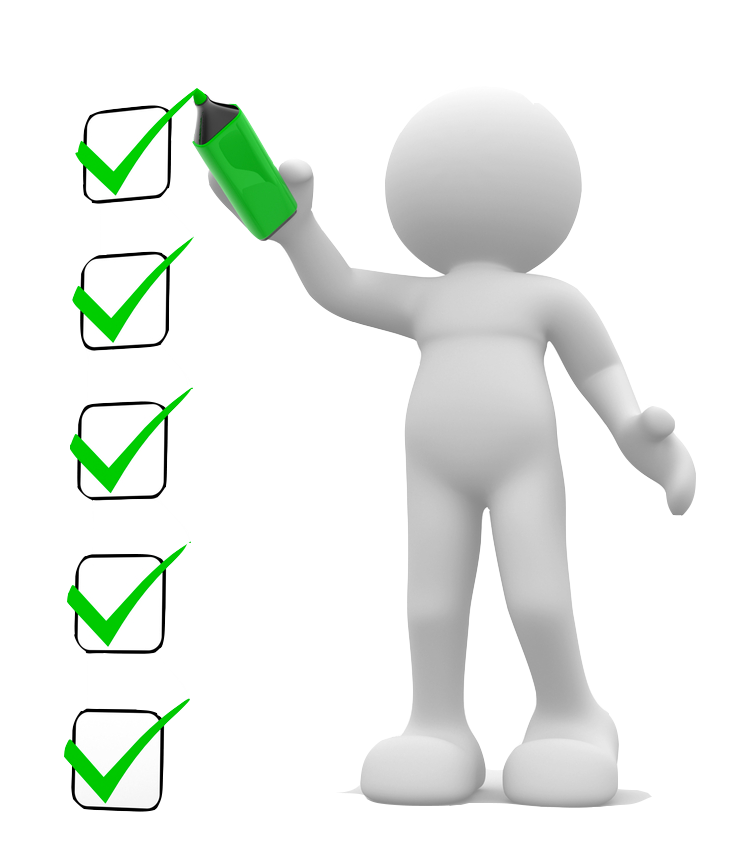 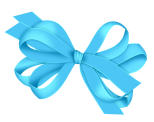 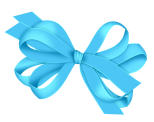 Креативность
Тактичность
Творчество
Компьютерная 
грамотность
Готовность 
к сотрудничеству
Навигатор
Наставник
Мобильность
Толерантность
Профессионал
Компетентность
Лидер
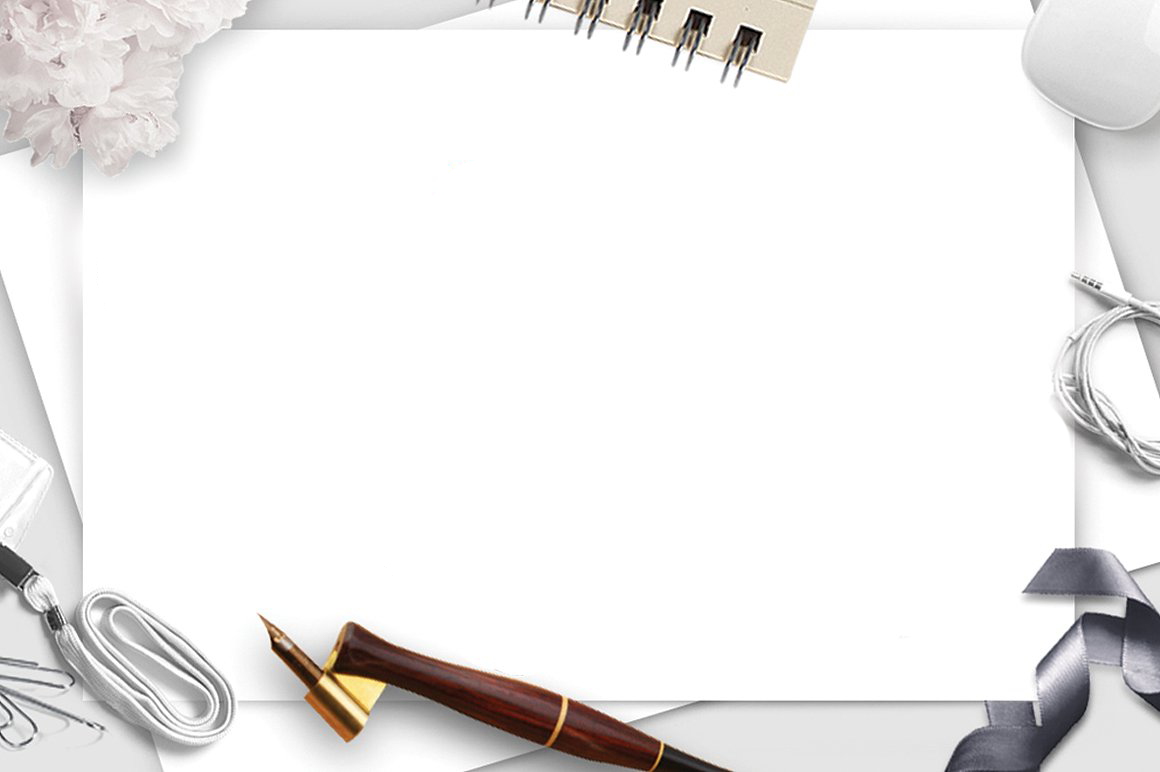 Название проекта: Проект по информационно-культурному наставничеству «Библиотьютор - волонтер».

 Автор проекта: заведующий отделом методической и информационно-библиографической работы – С.А. Баргадаева.

Руководитель проекта: Директор МАУК «ЦБС г. Ялуторовска» - И.Г. Коренёва.

Сроки реализации проекта: Апрель 2019г.- Май 2020г. При положительном социальном эффекте проект имеет возможность быть долгосрочным. 

География участников: Тюменская область,  город Ялуторовск.
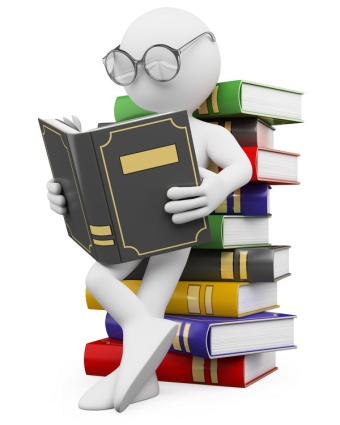 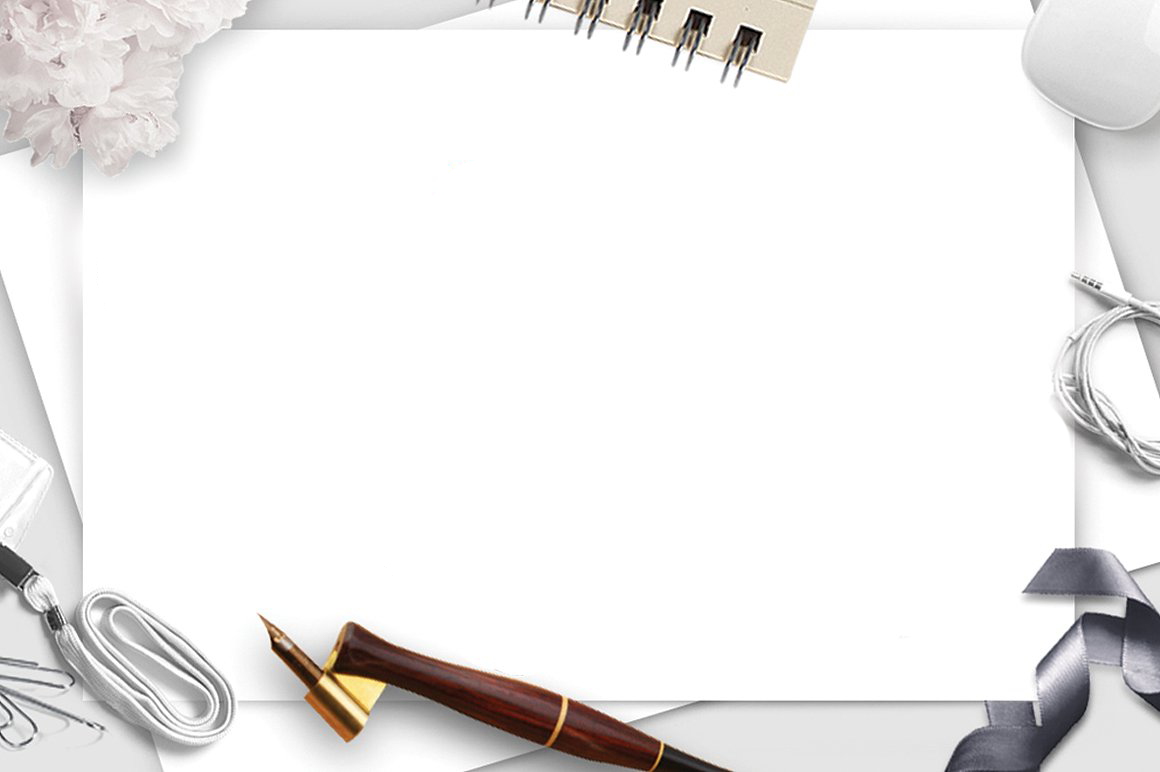 Проблематика. Реализация данного проекта позволить решить следующие проблемы:

Уровень информационно-культурной и компьютерной грамотности, культуры личности, социального  кругозора участников проекта. 

Профориентация молодежи  - практическая мотивация участников проекта на приобщение к  различным профессиям и ее  осознанного выбора  для себя;

Привлечение неохваченных библиотечной услугой горожан;

- Информационно-культурная  адаптация участников проекта из числа «группа риска».
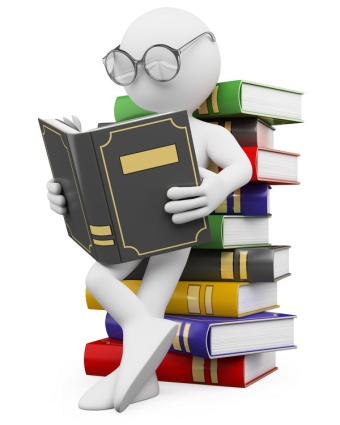 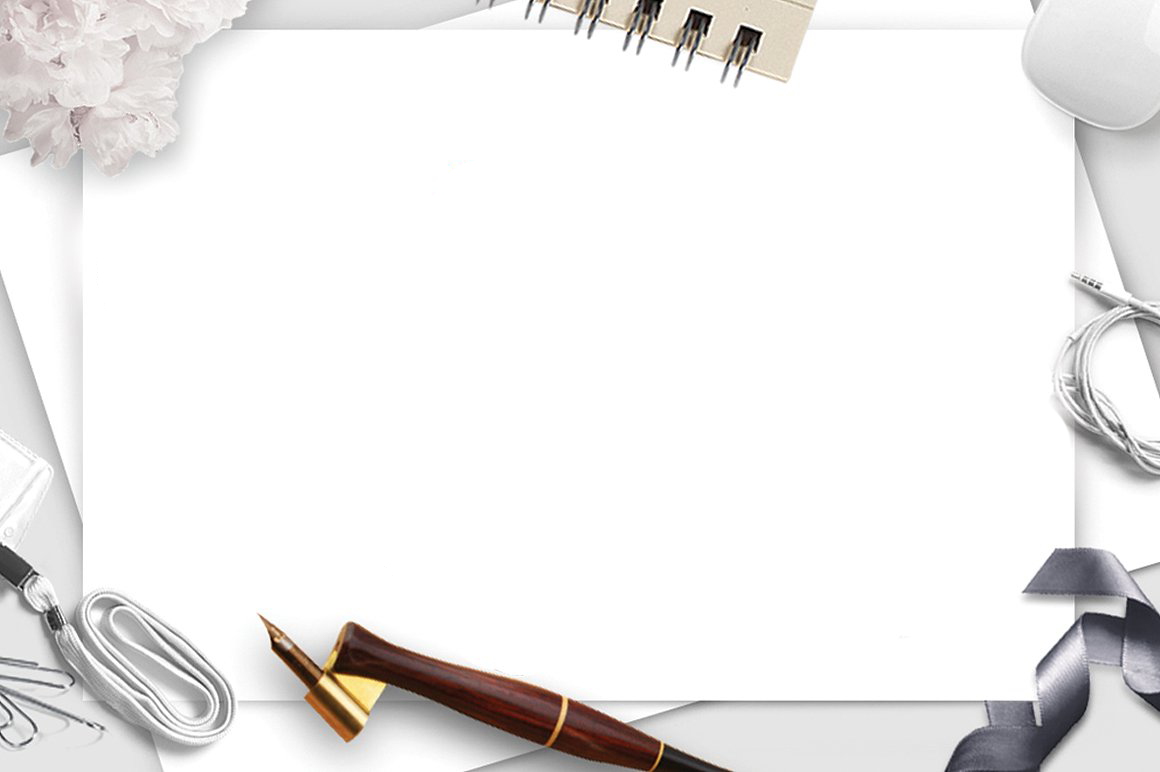 Актуальность:  В условиях медиатизации общества, когда каналы доставки контента уже не ограничиваются традиционными видами медиа и увеличиваются лавинообразно, свободное перемещение в сфере информации становится проблематичным. В этих условиях у библиотеки возникает новая функция – функция навигатора. Причем речь должна идти о навигации и, внутри каждой конкретной библиотеки, но в большей степени важно выстроить медийные лоции во внешнем информационном море – с другими библиотеками, музеями, архивами, иными институтами памяти, средствами массовой информации и коммуникации. И субъектом навигации становится не книга, а человек читающий. Его информационное сопровождение представляется, на наш взгляд, важнейшей задачей библиотеки. Выполнять функцию такого сопровождающего может Библиотьютор-волонтер, который способен разрабатывать и реализовывать индивидуальные информационные программы для школьников, студентов, преподавателей или обычных читателей публичной библиотеки и сопровождать процесс индивидуального медиапотребления.
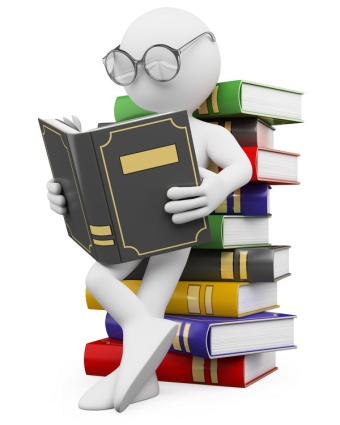 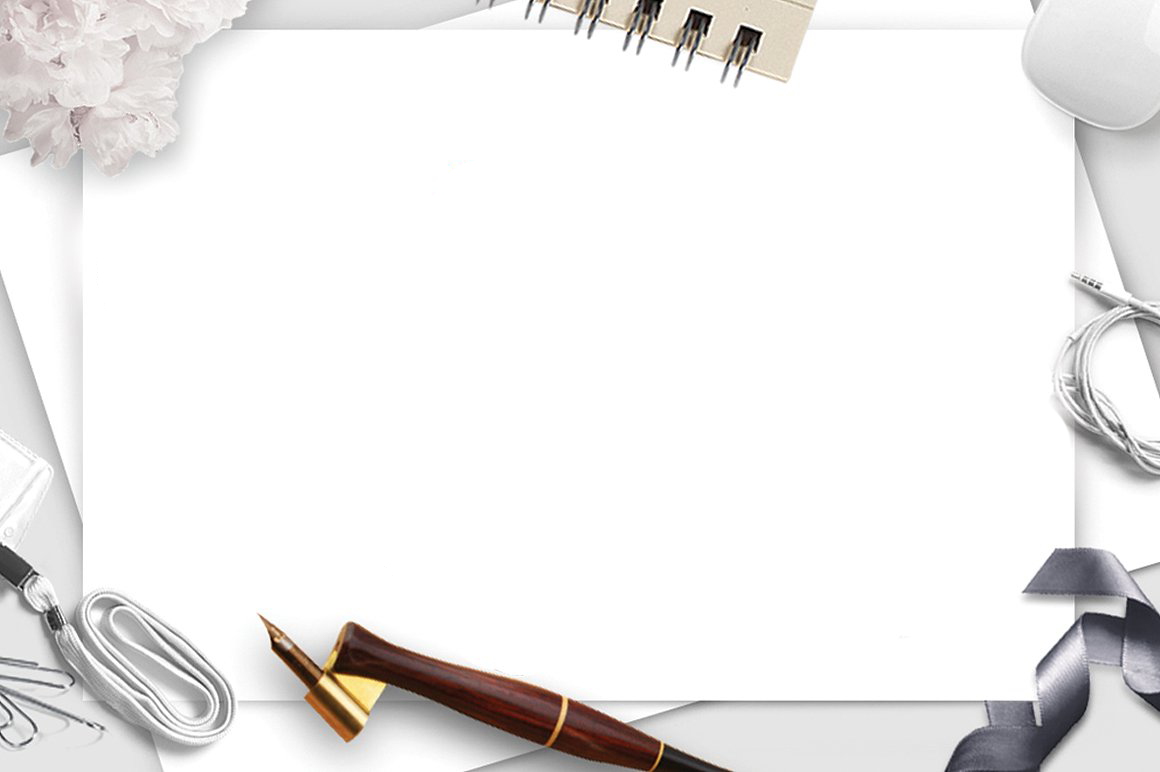 Цель: информационное и культурно-досуговое обслуживание участников проекта на основе взаимодействия библиотек, общественных организаций и Библиотьютеров.

Задачи: 
- расширить рамки информационно-культурного  пространства участников проекта; 
- привить умения  работы с печатной и web-информацией; 
- профориентационная навигация;
-  обучение компьютерной и медийной грамотности;
- развитие творческих умений  и способностей круг партнёров. 

Целевая аудитория: Жители города Ялуторовска.
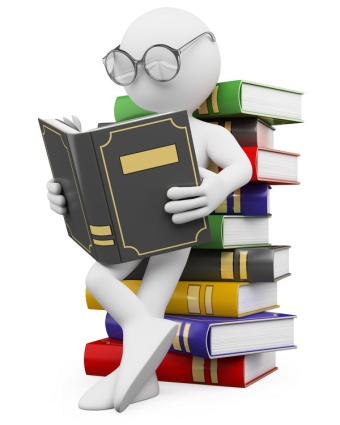 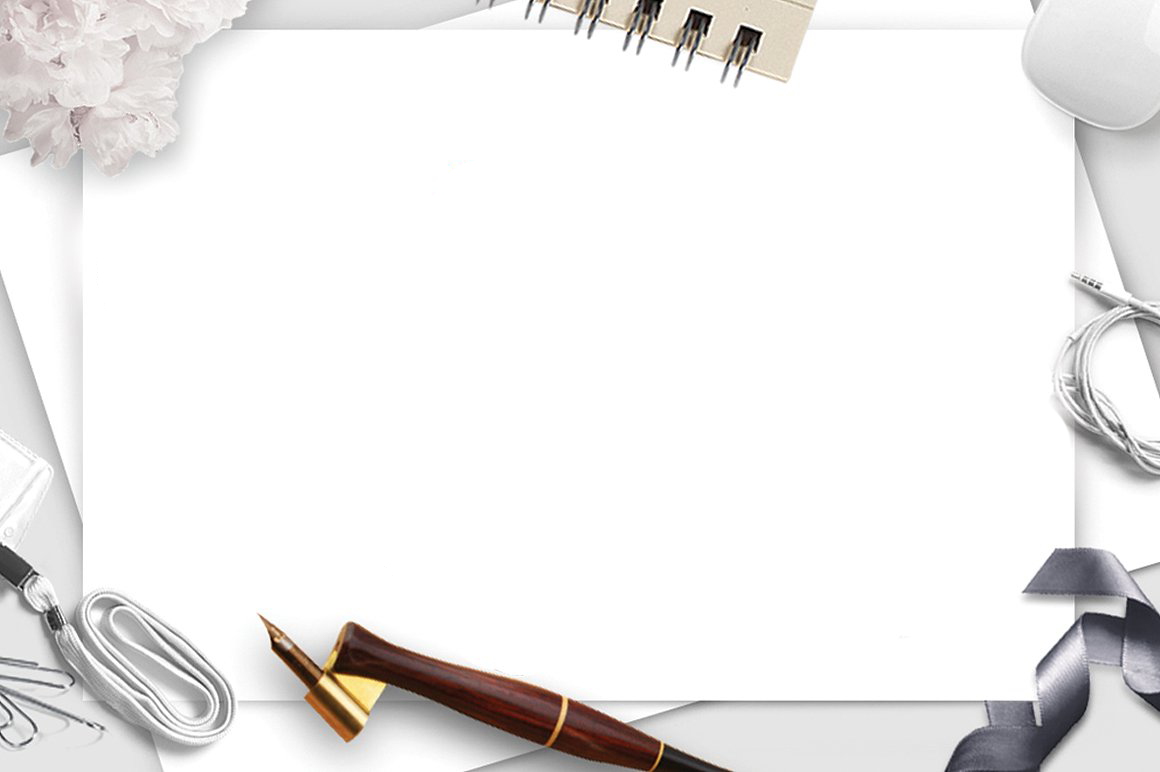 Описание состава участников: учащиеся общеобразовательных учреждений, студенчество,  работающая молодежь, руководители и члены общественных организаций – социальных партнеров проекта. 

Состав Библиотьюторов-волонтеров: формируется из числа представителей социальных партнеров проекта (педагоги, психологи, спортсмены, культурологи, историки-краеведы, представители СМИ и молодежных общественных организаций т.д.), старшеклассники и студенчество. Каждый заявитель-библиотьютор проходит предварительное собеседование с целью выявления своих возможностей, профпригодности  для участия в проекте.
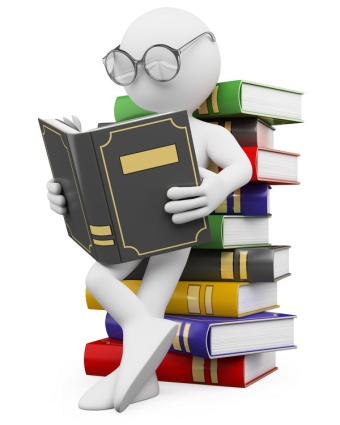 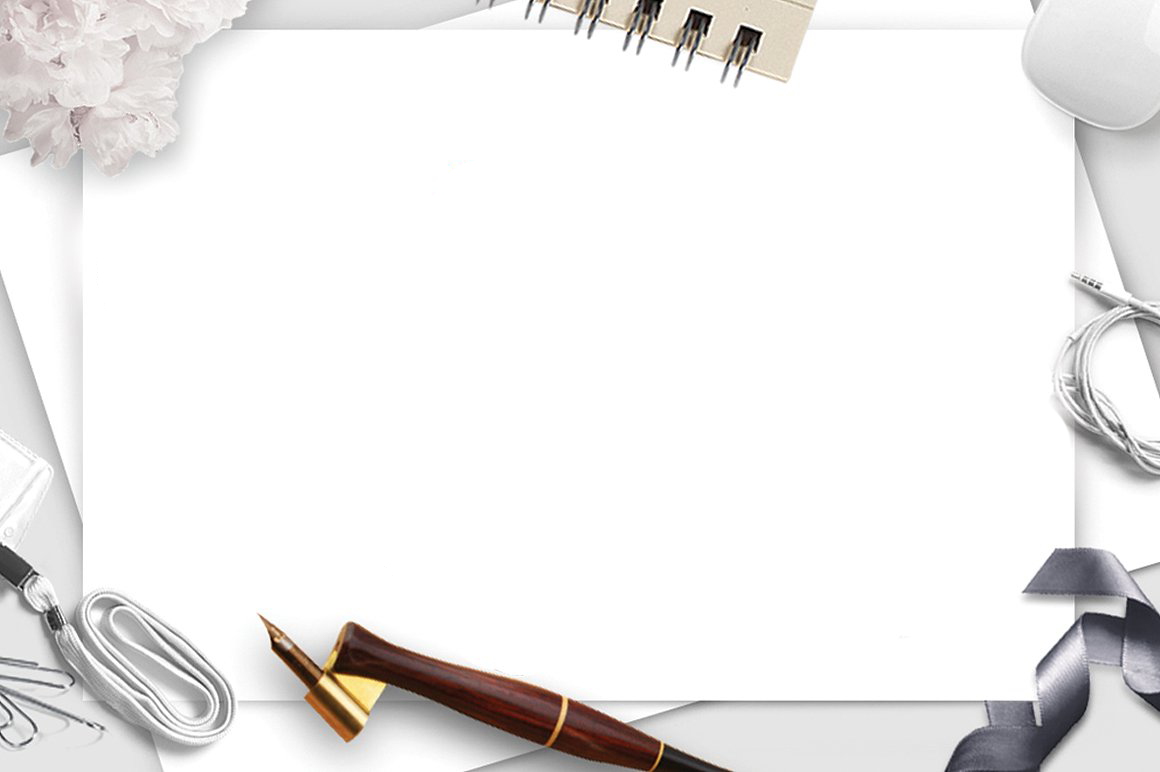 Социальные партнеры проекта:
- Ялуторовский совет ветеранов (пенсионеров) войны, труда, вооруженных сил и правоохранительных органов;
- Общественная организация Всероссийское общество слепых в г. Ялуторовске;
- Муниципального автономного учреждения города Ялуторовска "Ялуторовский комплексный центр социального обслуживания населения";
- АСУСОН ТО «Ялуторовский психоневрологический интернат»;
- Ялуторовский филиал государственного автономного профессионального образовательного учреждения Тюменской области "Тюменский медицинский колледж"; 
- Государственное автономное профессиональное образовательное учреждение Тюменской области «Агротехнологический колледж»;
- Средние общеобразовательные школы города;
- МАСОУ «Школа-интернат № 6 для слепых и слабовидящих детей»;
- Учреждения дошкольного образования города;
- Общественная молодежная Палата при Ялуторовской городской Думе
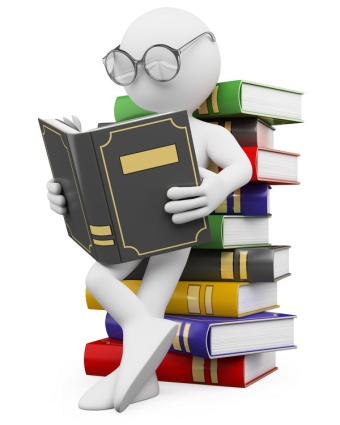 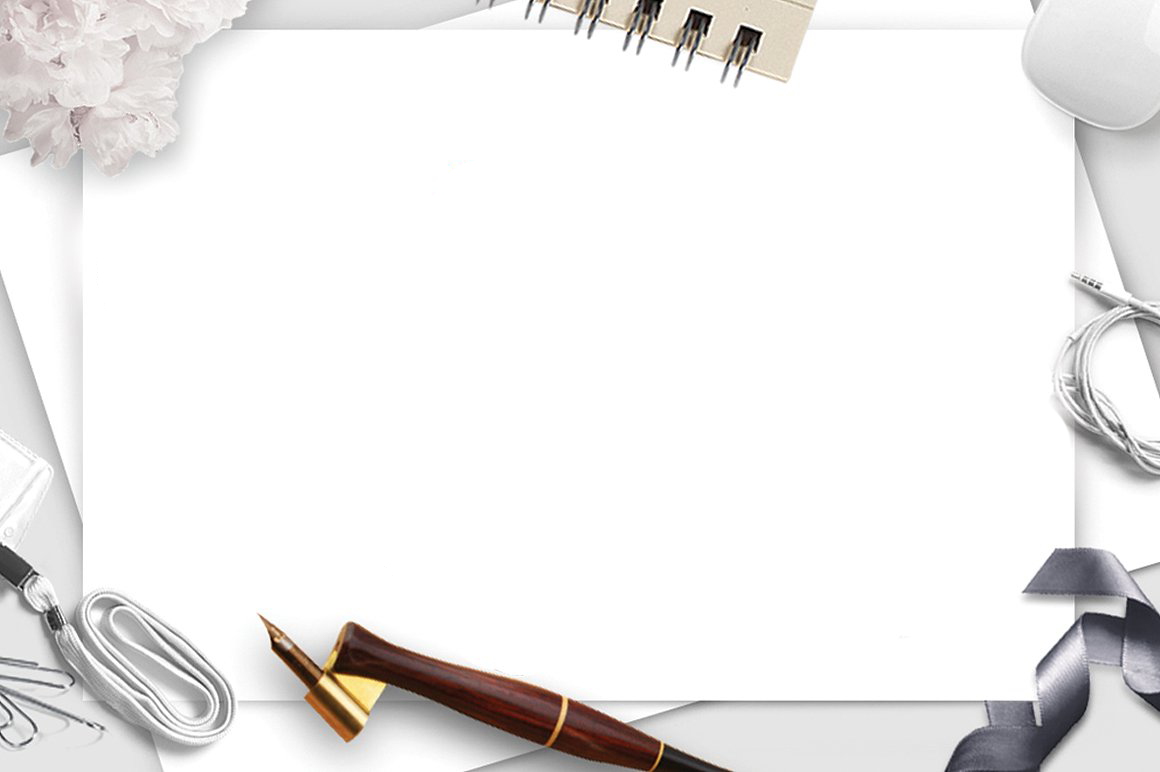 Этапы реализации  проекта:

-1-й этап стартовый: Формирование и становление группы «Библиотьюторов-волонтеров»;

-2-й этап активный: Работа в рамках проекта по развитию волонтерского движения;

-3-й этап аналитический: Анализ деятельности Библиотьюторского движения.

Форматы проекта: Долгосрочный перспективный проект.
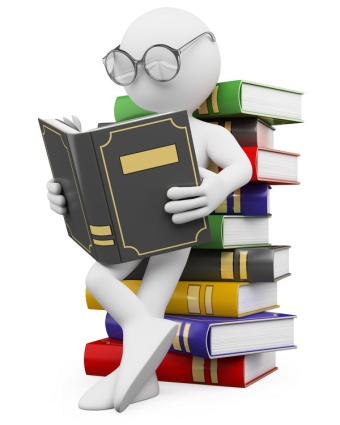 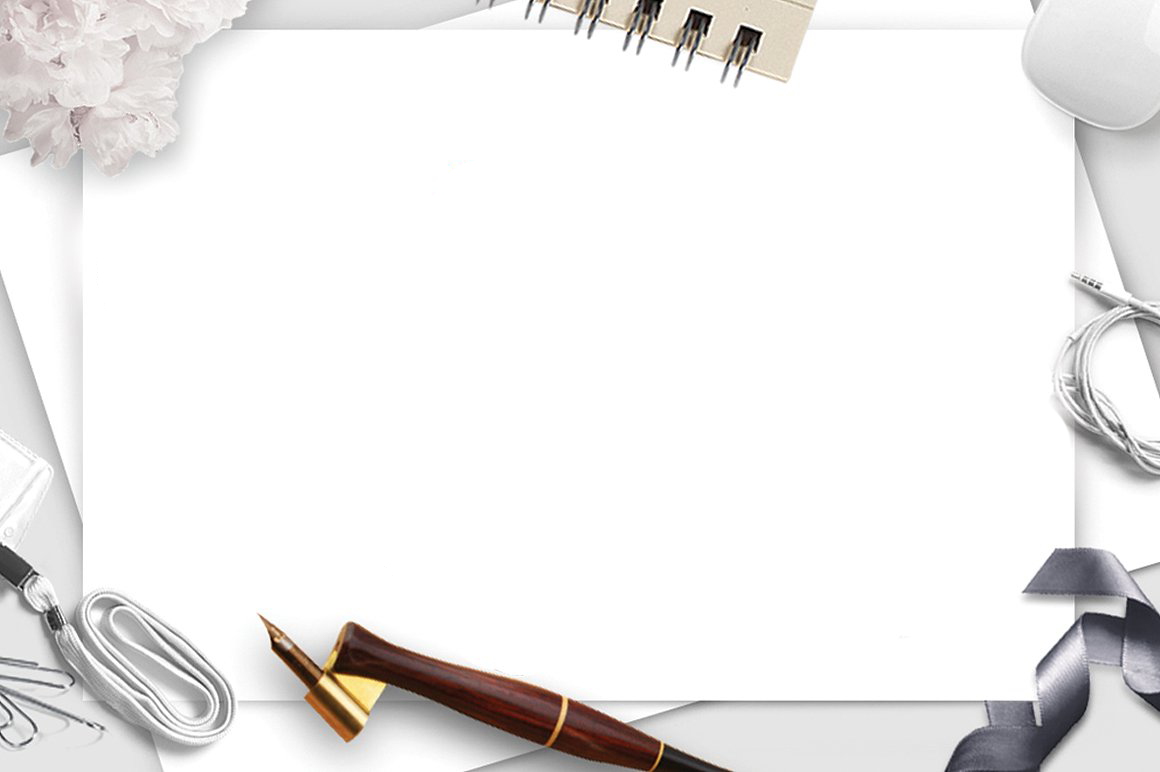 Принципы работы: 
 
1. Вся работа ведется на основании договоров о безвозмездном оказании услуг с благополучателями (учреждениями дошкольного, общего и профессионального образования, семьями, индивидуальными участниками проекта).

2. Проект состоит из 6 тематических кейсов, Библиотьюторы выбирают для себя  индивидуальный профильный  кейс, соответствующий своему образованию и умениям.
3.  Все услуги, оказываемые  Библиотьюторами-волонтерами, осуществляются в рамках Уставной деятельности учреждения.

4. На официальном сайте учреждения включается раздел «Библиотьютер-волонтер», в котором размещается вся информация о работе проекта, формы заявок для потенциальных участников, формы обратной связи, анкеты Библиотьюторов с личными рейтингами  и достижениями участия в проекте. Каждый участник проекта в данном разделе может проголосовать за того или иного Библиотьютора по результатам его работы. 

5. В рамках старта проекта объявляется городской конкурс «Библиотьютор-волонтер – 2019».  В конце года работы проекта подводятся  рейтинговые итоги и определяется победитель конкурса.
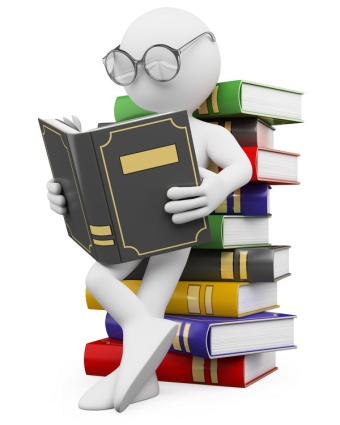 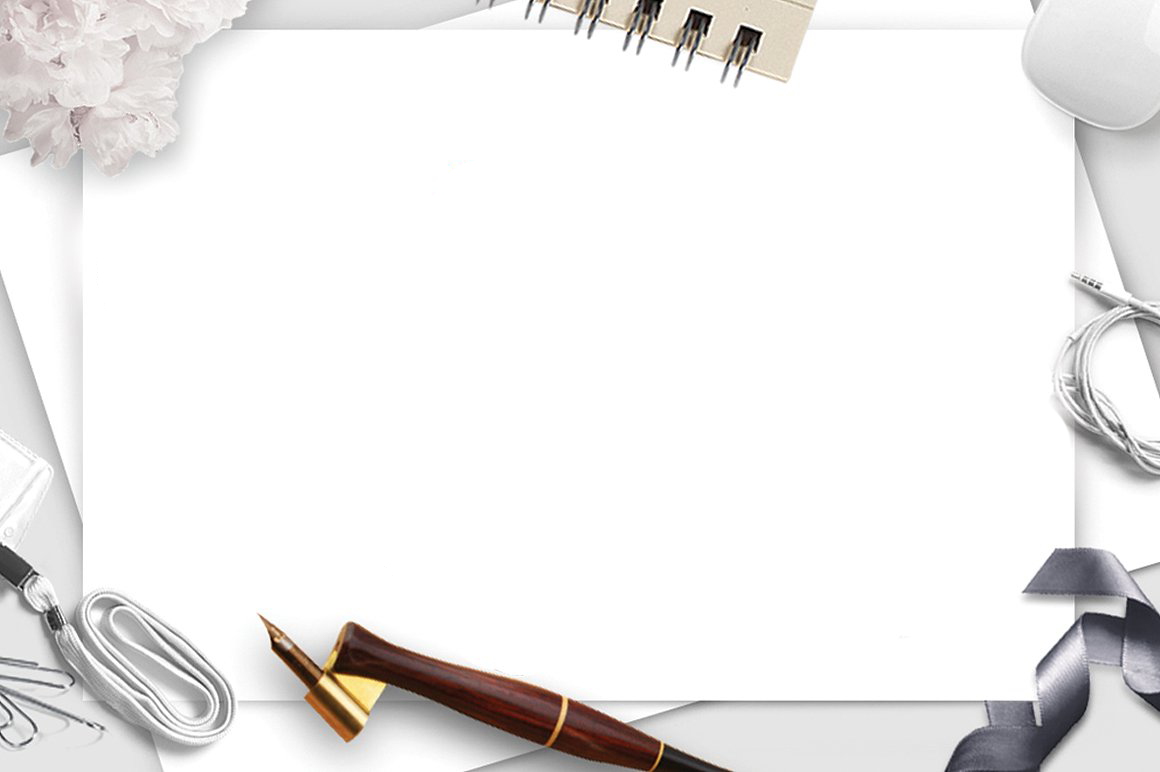 Преимущества библиотьюторского формата:*  Индивидуальный подход, учет особенностей и потребностей каждого участника проекта.

Формы работы Библиотьюторов:
- Творческое сопровождение  участников проекта на занятия в кружках и любительских объединениях;
- Организация  занятий с репетиторами (в т.ч. в качестве репетиторов) по предметам школьной программы;
- Проведение  профориентационных экскурсии;
- Знакомство с культурной жизнью Тюменской области, сопровождение в театры, музеи, на экскурсии;
- Уроки этикета
- Акции
- Надомное обслуживания книгой «Библиодесант»
- Громкие чтения
- Флешмобы
- Творческие объединения
- Компьютерные курсы
-Информационно-познавательные и культурно-досуговые  массовые  мероприятия 
- Экскурсии на предприятия и в культурно-досуговые учреждения
Театрализованные представления
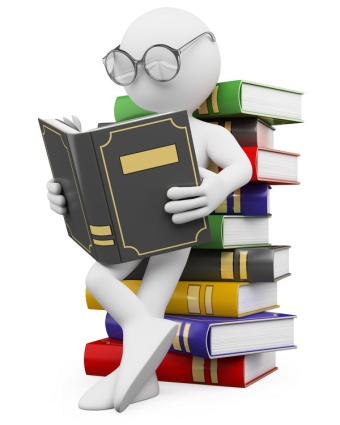 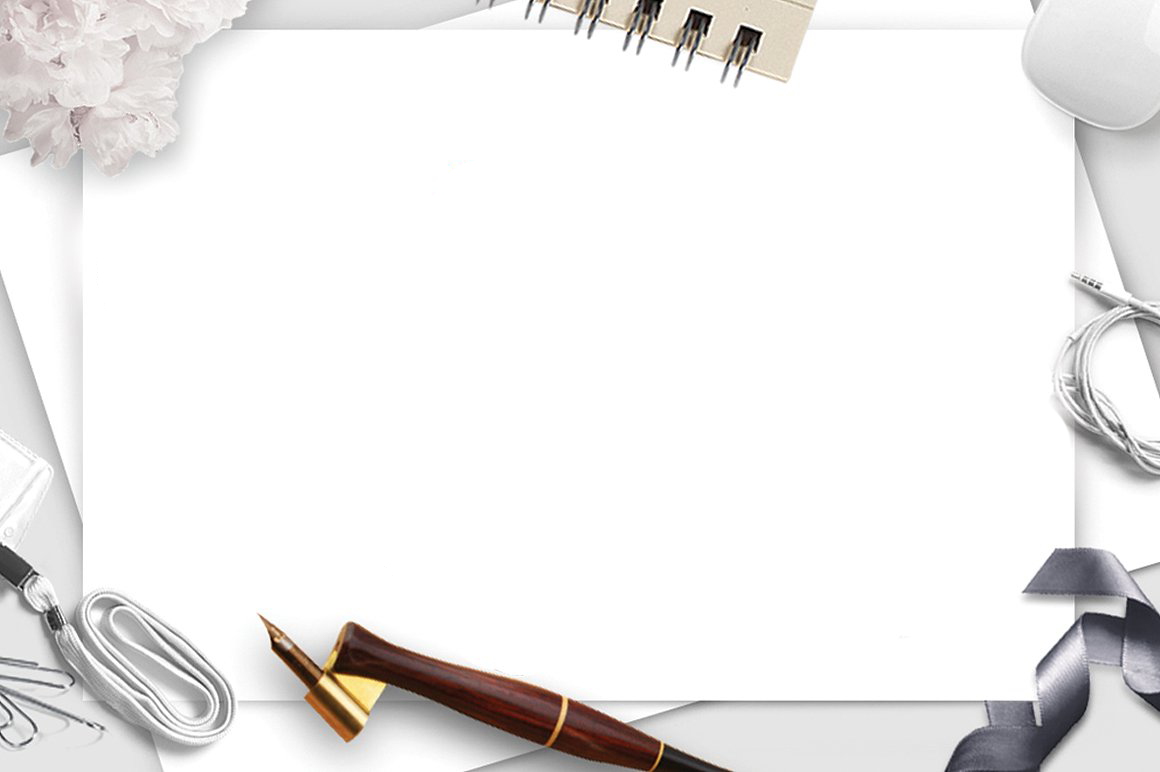 Формы работы Библиотьюторов:
- Квесты
 -Участие в конкурсах различного уровня
- Анкетирования, опросы
- Круглые столы
- Библиопродленка
- Информационные беседы, часы, путешествия
- Челленджы
- Квартирники
- Телемосты
- Флешмобы
- Виртуальные концерты и экскурсии
-  Совместные театральные импровизация и спектакли 
- Индивидуальные и групповые консультации по различным темам
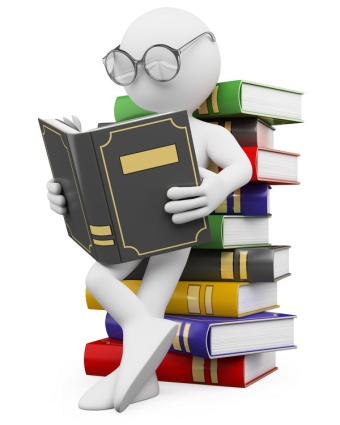 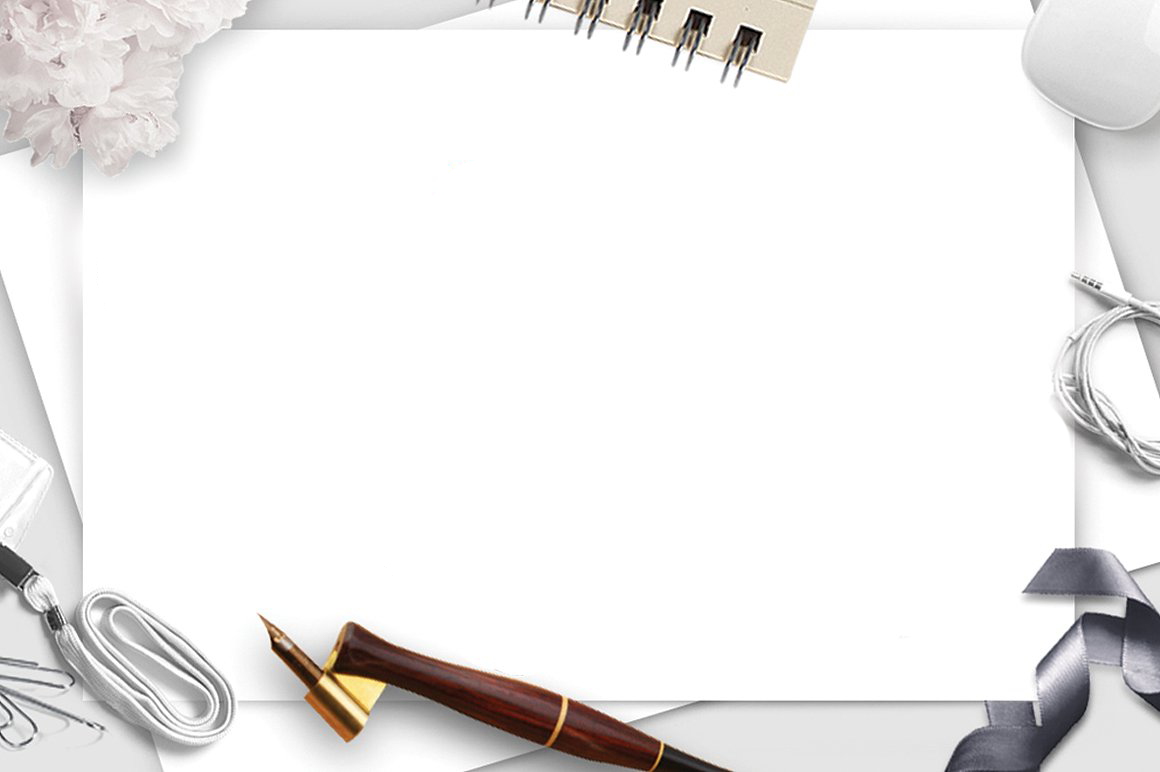 Степень вовлеченности  Библиотьюторов в работу: 
в индивидуальной и коллективной форме на протяжении всего периода реализации проекта. 
Прогнозируемые результаты проекта:
Экономические – возможность дополнительно охватить информационным и культурно-досуговым обслуживанием  горожан в рамках дополнительного привлечения кадровых ресурсов –  Библиотьюторов. 
Коммуникативные - Использование Библиотьюторов как ретрансляторов информации и собственного позитивного опыта, как явного качественного эффекта. 
Количественные - За счет вовлечения Библиотьюторов в деятельность Учреждения планируется динамика роста количественных и качественных показателей.
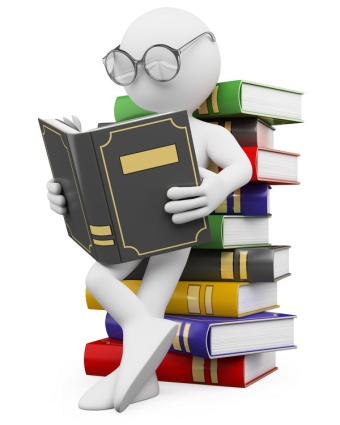 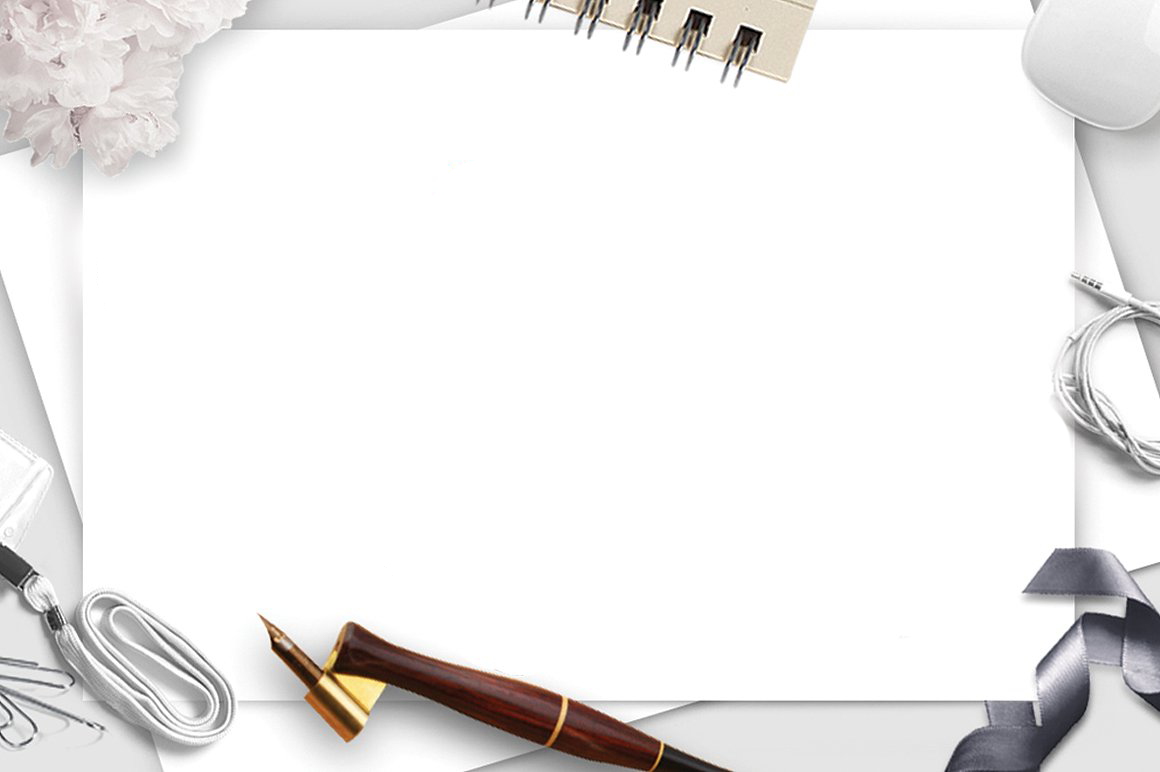 Социальный эффект:
- Повышение информационного кругозора участников проекта и приобретение различных навыков и умений.  
- Организация  конструктивного и полезного свободного времени участников проекта.  Возможность реализации личностного потенциала, в проявлении своих способностей и возможностей.
- Профессиональное ориентирование.
- Выработка социальных и практических навыков работы.
- Повышение имиджа Учреждения.
Организационные работы:
- Проведение профессионального собеседования с потенциальными Библиотьюторами с целью выявления их навыков и умений. По результатам тестирования формирование актив-группы Библиотьюторов. 
- Формирование информационной карты с плановыми заданиями на каждого Библиотьютора.
- Проведение для каждого допущенного к работе Библиотьютора обучающих экспресс-курсов по работе в рамках проекта. 
- Приобретение фирменной одежды для Библиотьюторов – футболки, кепки, значки и т.д.
- За каждым Библиотьютором закрепляется либо один участник, либо группа участников. Работа возможна как в индивидуальном плане, так и в групповом.
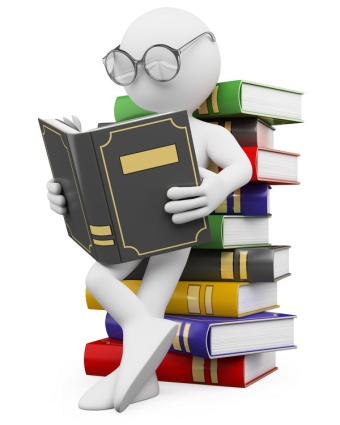 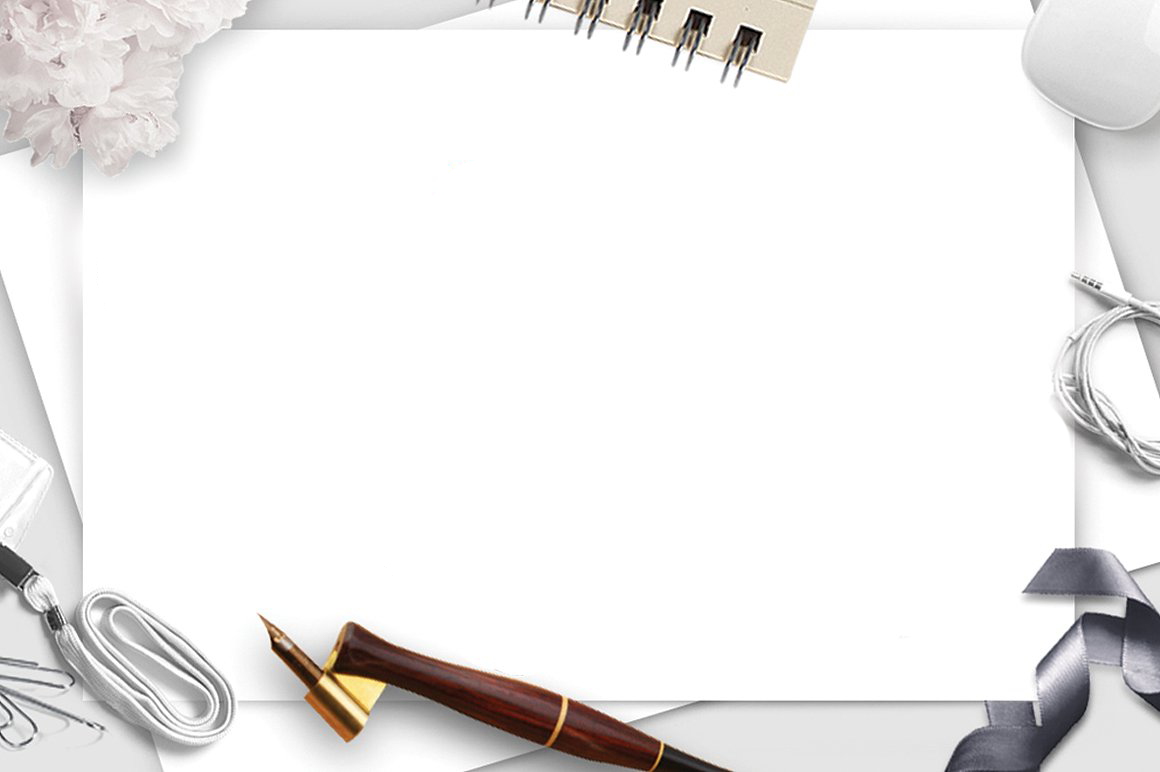 Сегодня в библиотечном пространстве города Ялуторовска созданы все условия для введения библиотьюторского  информационно-культурного наставничества. 
	 «Библиотьютор» является своеобразным «ответом» на «вызов» современного общества, способный удовлетворить потребность человека в расширении информационно-культурного пространства, в самоопределении и самоактуализации.
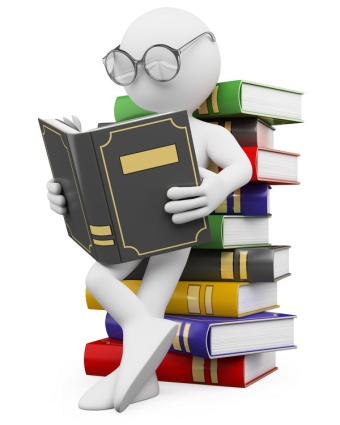 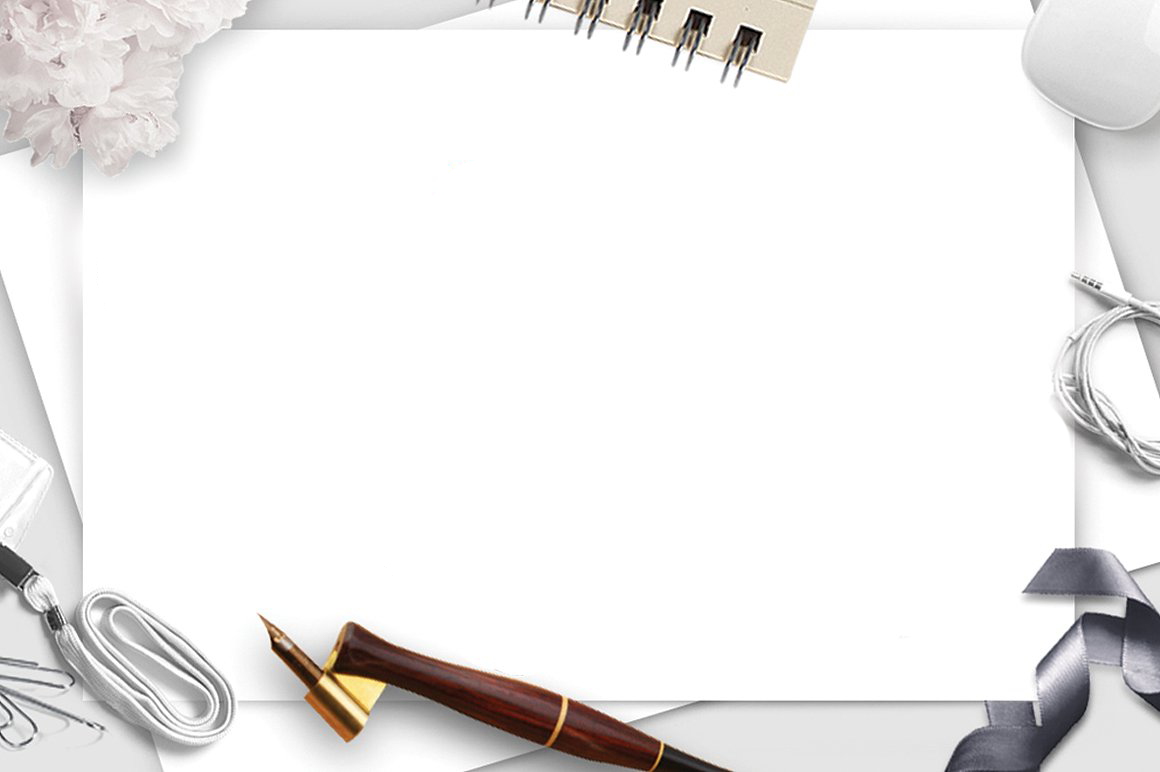 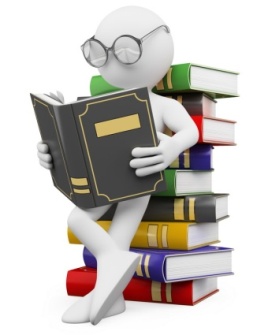 Смета расходов
на реализацию мероприятий в рамках работы проекта